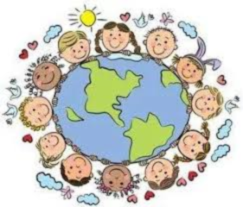 我是兒童，我有權利！
我的權利宣言
兒童權利公約
保護小孩是大人的責任
我們都是平等的！
台灣
智利
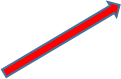 聽聽故事，想想自己
我們都是特別的！
台灣
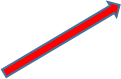 孟加拉
聽聽故事，想想自己
我們要健康長大！
台灣
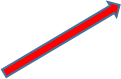 海地
聽聽故事，想想自己
我們要快樂上學！
台灣
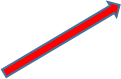 印度
聽聽故事，想想自己
我們要開開心心玩遊戲！
台灣
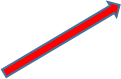 尚比亞
聽聽故事，想想自己
我們有權利表達想法！
台灣
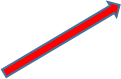 尼泊爾
聽聽故事，想想自己
我們要能自由地展現自己！
台灣
聽聽故事，想想自己
我們要有好的成長環境！
羅馬尼亞
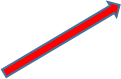 台灣
聽聽故事，想想自己
不要侵犯我們的身體！
台灣
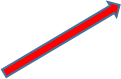 獅子山
聽聽故事，想想自己
我們有需要，都要得到幫助！
台灣
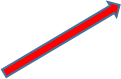 孟加拉
聽聽故事，想想自己
我們需要被保護！
聽聽故事，想想自己
台灣
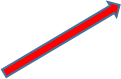 剛果
我們不要被暴力傷害！
台灣
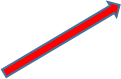 敘利亞
聽聽故事，想想自己
我是兒童，我有權利！
想一想，說一說
書裡哪個故事讓我印象最深刻？為什麼？
雖然是小孩，但是我也有……的權利
如果有人想要傷害我，我可以……
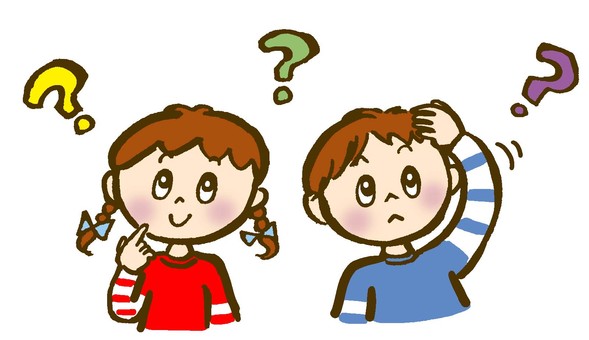